Data-Independent Memory Hard Functions: New Attacks and Stronger Constructions
Jeremiah Blocki 
Ben Harsha
Siteng Kang
Seunghoon Lee
Lu Xing
Samson Zhou
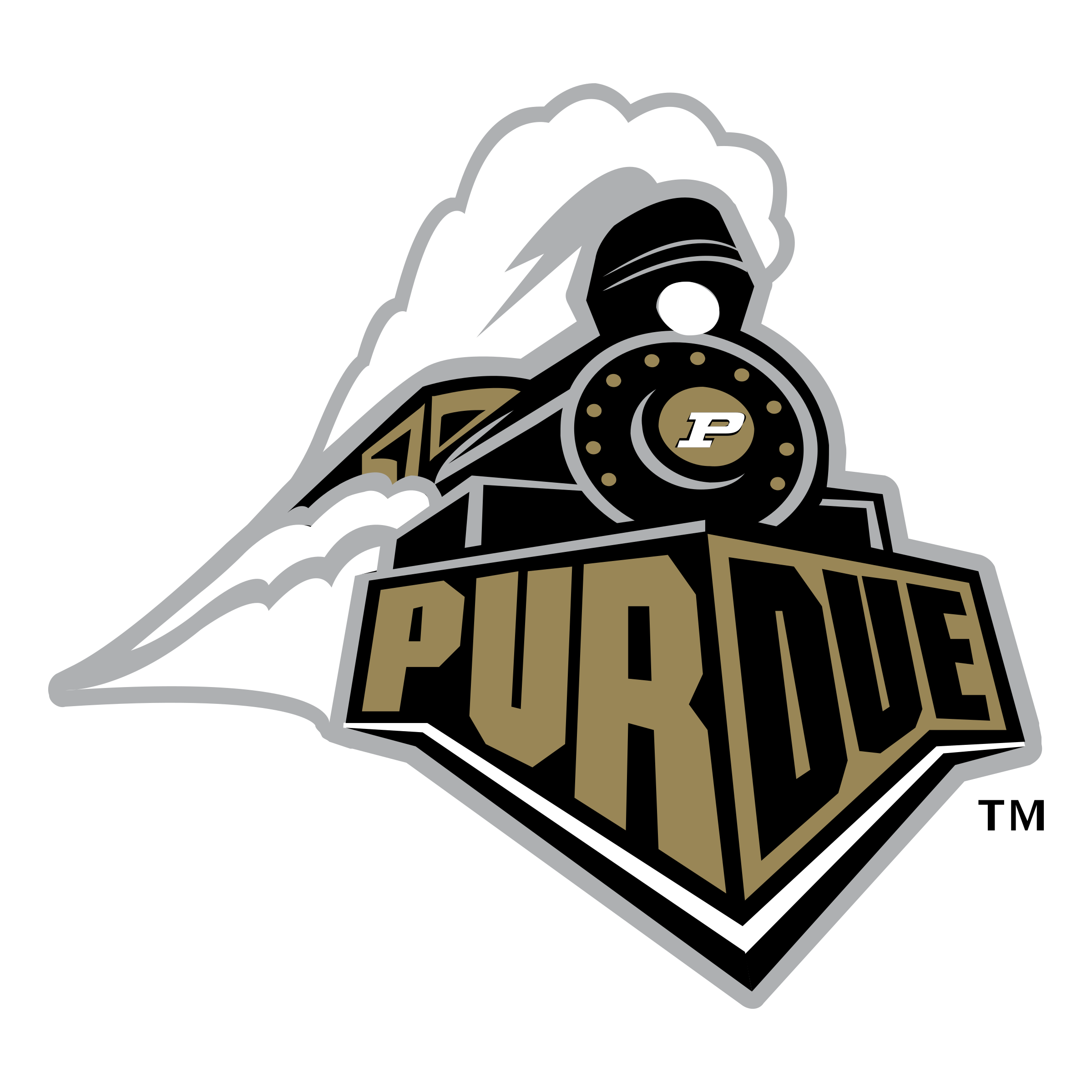 CRYPTO 2019
1
Motivation: Password Storage
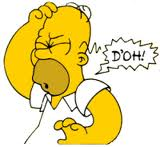 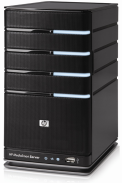 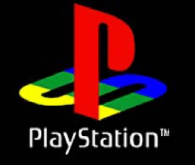 jblocki, 123456
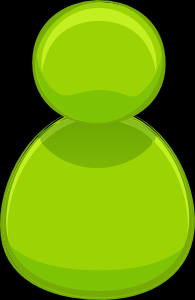 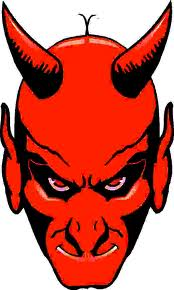 SHA1(12345689d978034a3f6)=85e23cfe0021f584e3db87aa72630a9a2345c062
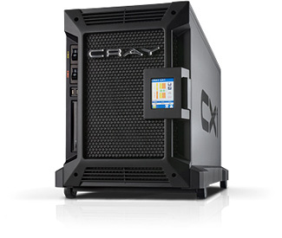 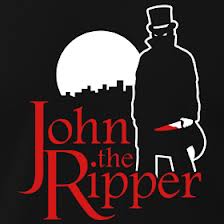 +
2
[Speaker Notes: As a motivating example consider an adversary who breaks into an authentication server and steals a users crptographic hash value. The adversary can execute an offline attack against the password by comparing the hash value with the hashes of likely password guesses. The adversary is limited only by the resources that he is willing to invest cracking the passwords.]
Offline Attacks: A Common Problem
Password breaches at major companies have affected millions billions of user accounts.
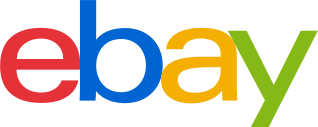 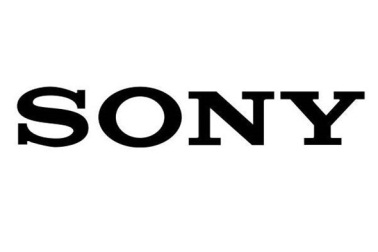 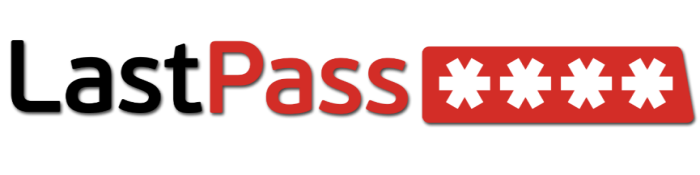 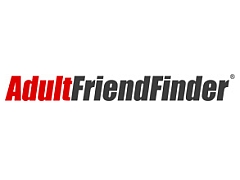 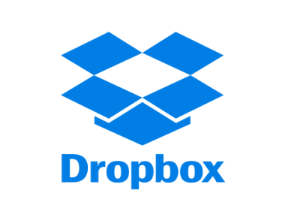 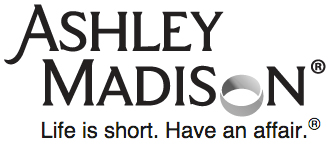 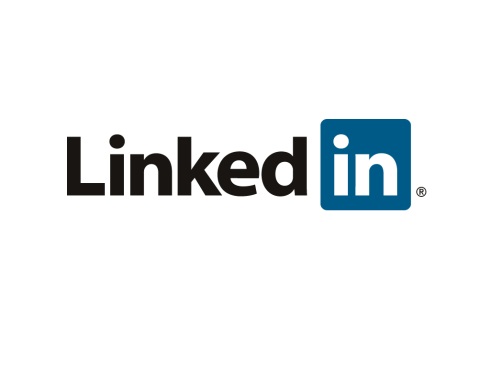 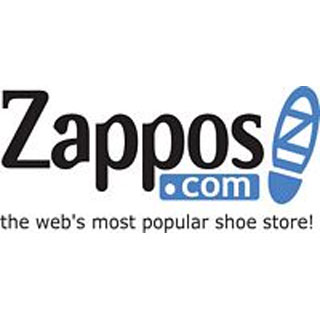 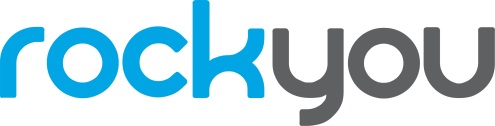 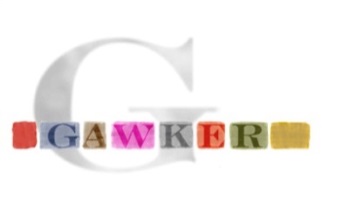 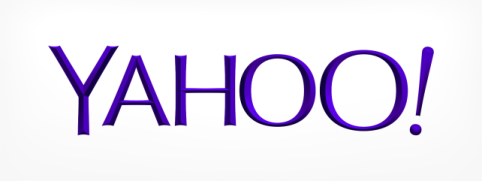 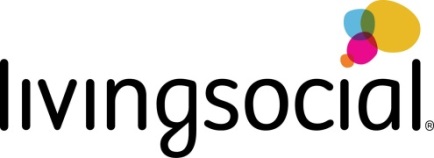 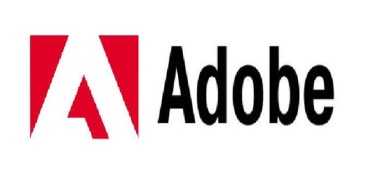 [Speaker Notes: Unfortunately, offline dictionary attacks are quite common. Password breaches at major companies have affected millions of users.]
Goal: Moderately Expensive Hash Function
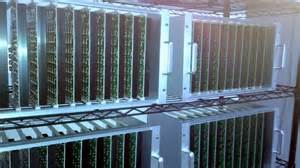 Fast on PC and 
Expensive on ASIC?
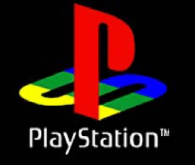 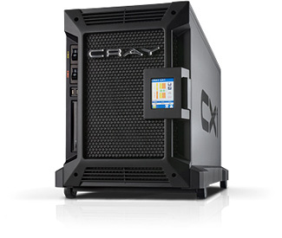 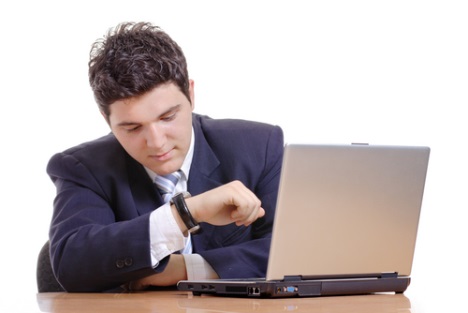 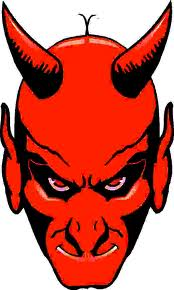 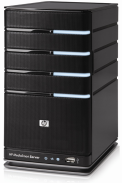 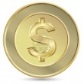 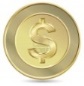 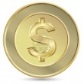 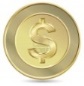 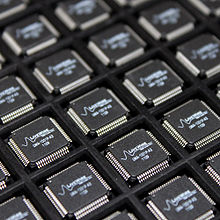 [Speaker Notes: This motivates the need for moderately hard functions. The basic idea is to build a password hash function that is moderately expensive to compute to limit the number of guesses that an adversary would be willing to try. An honest server only needs to compute the function once during a typical authentication session. However, the adversary potentially has an advantage in this game. While the honest server must typically evaluate the function on standard hardware, the adversary could use potentially reduce the cost per password guess by developing customized hardware (GPUs, FPGAs, ASICs) to evaluate the password hash function. Thus, we want to ensure that the cost to evaluate this function is equitable across platforms.]
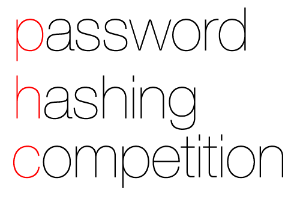 (2013-2015)
https://password-hashing.net/
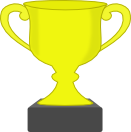 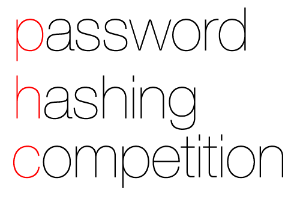 We recommend that you use Argon2…
(2013-2015)
https://password-hashing.net/
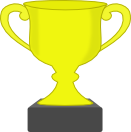 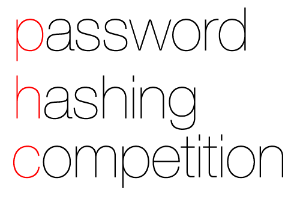 We recommend that you use Argon2…

There are two main versions of Argon2, Argon2i and Argon2d. Argon2i is the safest against side-channel attacks
(2013-2015)
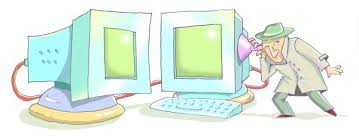 https://password-hashing.net/
Memory Hard Function (MHF)
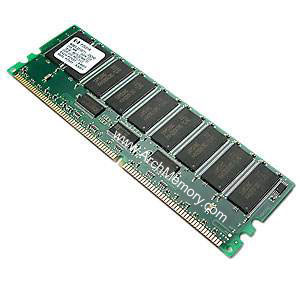 Intuition: computation costs dominated by memory costs
                                                              vs. 




Goal: force attacker to lock up large amounts of memory for duration of computation
Expensive even on customized hardware
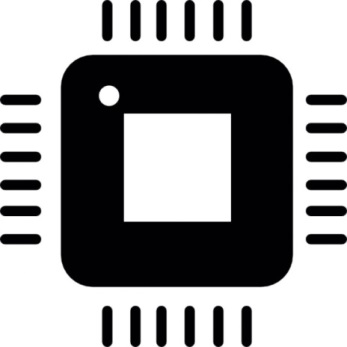 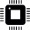 [Speaker Notes: In this work we study a special type of memory hard function called data-independent memory hard functions. As the name suggests the memory access pattern will not depend on the input making the functions resistant to side-channel attacks.]
Memory Hard Function (MHF)
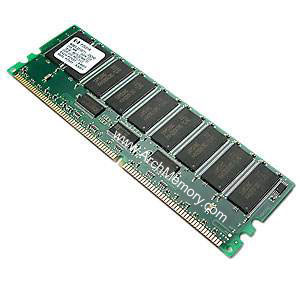 Intuition: computation costs dominated by memory costs
                                                              vs.
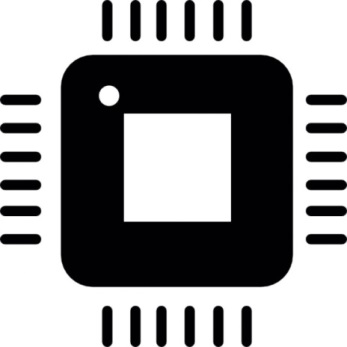 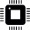 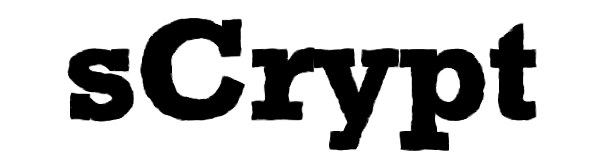 [Speaker Notes: In this work we study a special type of memory hard function called data-independent memory hard functions. As the name suggests the memory access pattern will not depend on the input making the functions resistant to side-channel attacks.]
Memory Hard Function (MHF)
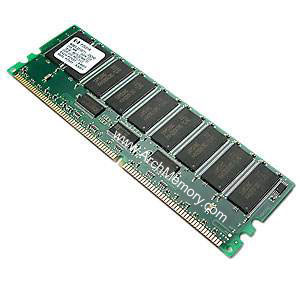 Intuition: computation costs dominated by memory costs
                                                              vs.
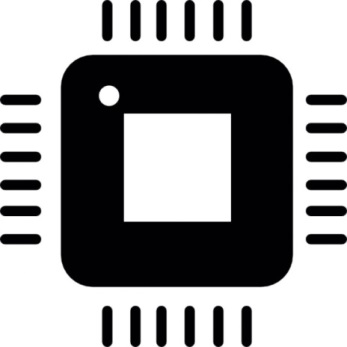 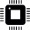 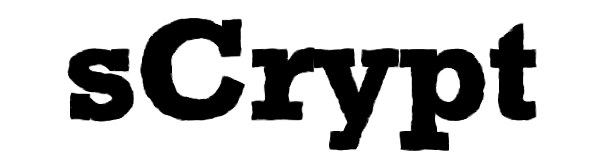 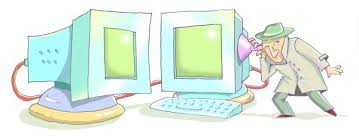 [Speaker Notes: In this work we study a special type of memory hard function called data-independent memory hard functions. As the name suggests the memory access pattern will not depend on the input making the functions resistant to side-channel attacks.]
Memory Hard Function (MHF)
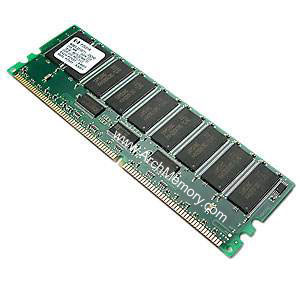 Intuition: computation costs dominated by memory costs
                                                              vs. 




Data Independent Memory Hard Function (iMHF)
Memory access pattern should not depend on input
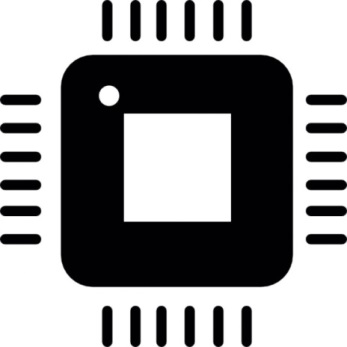 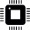 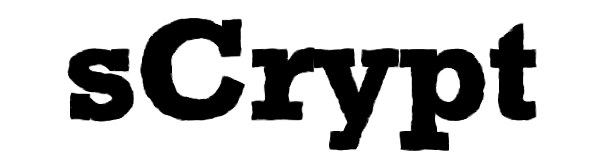 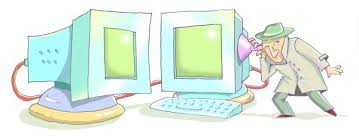 [Speaker Notes: In this work we study a special type of memory hard function called data-independent memory hard functions. As the name suggests the memory access pattern will not depend on the input making the functions resistant to side-channel attacks.]
Memory Hard Function (MHF)
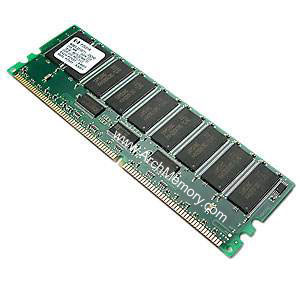 Intuition: computation costs dominated by memory costs
                                                              vs. 




Data Independent Memory Hard Function (iMHF)
Memory access pattern should not depend on input
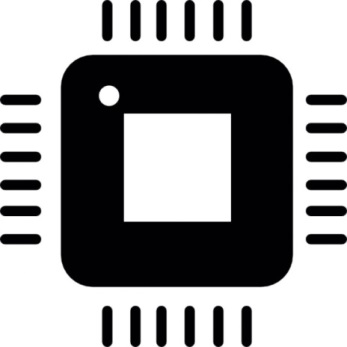 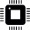 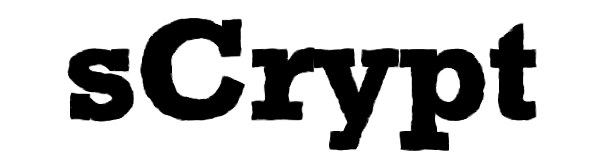 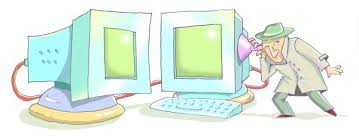 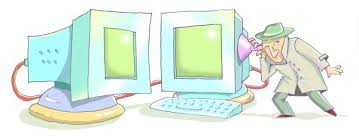 [Speaker Notes: In this work we study a special type of memory hard function called data-independent memory hard functions. As the name suggests the memory access pattern will not depend on the input making the functions resistant to side-channel attacks.]
Input: x
2
4
1
1
3
Evaluating an iMHF (pebbling)
4
5
4
5
3
3
1
1
2
Evaluating an iMHF (pebbling)
4
5
3
1
2
P1 = {1}                 (data value L1 stored in memory)
Evaluating an iMHF (pebbling)
4
5
3
1
2
P1 = {1}
P2 = {1,2}                   (data values L1 and L2 stored in memory)
Evaluating an iMHF (pebbling)
4
5
3
1
2
P1 = {1}
P2 = {1,2}
P3 = {3}
Evaluating an iMHF (pebbling)
4
5
3
1
2
P1 = {1}
P2 = {1,2}
P3 = {3}
P4 = {3,4}
Evaluating an iMHF (pebbling)
4
5
3
1
2
P1 = {1}
P2 = {1,2}
P3 = {3}
P4 = {3,4}
P5 = {5}
Measuring Pebbling Cost: Attempt 1
ST Cost
m
space
time
t
Amortization and Parallelism
ST1 = S1 × T1 ≈ S3 × T3 = ST3
S3
S1
space
cost of computing
f three times
cost of computing
f once
T1
T3
time
Measuring Pebbling Costs [AS15]
Approximates Amortized Area x Time Complexity of iMHF
Memory Used at Step i
space
Cumulative Memory Cost
iterations
Amortized Attack Quality
Sustained Space Complexity [ABP18]
Using memory is more costly than doing computation (at least for ASICs).
Idea: Only charge for computational step where a lot of memory is being used.
Definition: s-Sustained Space
 		“Time spent above memory threshold s”
s-Sustained Space
space
s
Intuition: trade-offs are free.
time
Sustained Space Complexity [ABP18]
Using memory is more costly than doing computation (at least for ASICs).
Idea: Only charge for computational step where a lot of memory is being used.
Definition: s-Sustained Space
 		“Time spent above memory threshold s”
s-Sustained Space
space
s
Intuition: trade-offs are free.
time
Depth-Robust Graphs
Necessary [AB16] and sufficient  [ABP17] for secure iMHFs
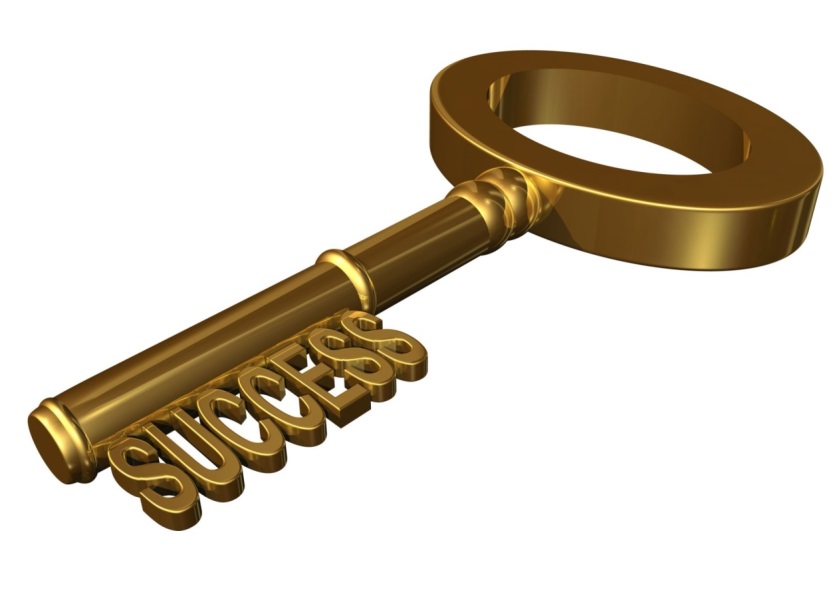 Depth Robustness
Example: (e=2,d=2)-reducible
4
5
3
6
1
2
Depth Robustness
Example: (e=2,d=2)-reducible
4
5
3
6
1
2
Prior Attacks (Necessity of Depth-Robustness)
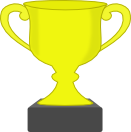 29
Prior Constructions
DRSample vs Argon2i:  
Asymptotically DRSample is superior
Constant factors?
30
Prior Empirical Analysis [ABH17]
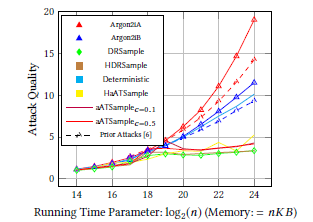 High Quality Attacks against Argon2i
DRSample: Only found low quality attacks
31
Our Contributions (Attacks)
New analysis of Greedy Pebbling Attack [BGS16]
Surprisingly effective against DRSample
Reverses prior conclusions
New heuristic algorithm for constructing small depth-reducing sets
Empirical Analysis:  Improves upon prior algorithms
Implications for many cryptographic objects : iMHFs, Proofs of Replication [F18], Proofs of Space
See paper
Trivial Parallelization of Argon2i Round Function
Reduces Area x Time Costs by nearly 1 order of magnitude
32
Our Contributions (Constructions)
New iMHF construction: DRSample + BRG
Optimal resistance to all known pebbling attacks
First practical construction with strong sustained space complexity guarantee

New Pebbling Reduction for XOR Labeling Rule
Used by deployed iMHFs like Argon2i
Inherently Sequential Round Function
Increases Area x Time cost for attacker by nearly 1 order of magnitude
33
Greedy Pebble Attack [BCS16]
34
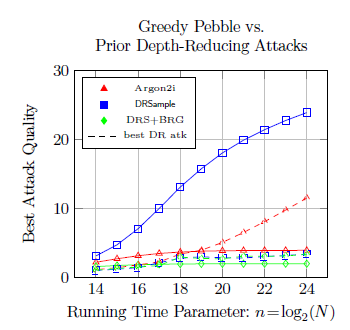 DRSample 
(Greedy Pebble)
Argon2i
New Construction
35
Seeking: DAG that resists both attacks
Parallel Depth-Reducing Attacks [AB16]
Effective against Argon2i and many other iMHF candidates
DRSample designed to resist these attacks 

Greedy Pebbling Attack
Effective against DRSample
36
Bit Reversal Graph (n=3)
000
001
010
011
100
101
110
111
000
001
010
011
100
101
110
111
37
Bit Reversal Graph (n=3)
000
001
010
011
100
101
110
111
000
001
010
011
100
101
110
111
38
Bit Reversal Graph (n=3)
000
001
010
011
100
101
110
111
000
001
010
011
100
101
110
111
39
Bit Reversal Graph (n=3)
000
001
010
011
100
101
110
111
000
001
010
011
100
101
110
111
40
Bit Reversal Overlay
000
001
010
011
100
101
110
111
000
001
010
011
100
101
110
111
000
001
010
011
100
101
110
111
41
Bit Reversal Overlay
000
001
010
011
100
101
110
111
000
001
010
011
100
101
110
111
000
001
010
011
100
101
110
111
42
Our Construction: DRSample + BRG
(First layer of BRG replaced with depth-robust DAG)
DRSample + BRG
Empirical Analysis: Resistant to all known pebbling attacks
Inherits resistance to depth-reducing attacks (DRSample)
Inherits resistance to all (nearly) sequential pebblings (BRG)
                               (includes Greedy Pebbling Attack)

Combined Graph Yields New Properties
First graph with strong sustained-space complexity guarantee
Theoretical construction of [ABP18] is not practical
43
DRSample + BRG
44
Pebbling Reduction
45
What Labeling Function?
46
What Labeling Function?
Prior Intuition: Focus on pebbling cost.

Question: Does this still hold for iMHFs using XOR rule?
47
A Problematic Case….
w
u
Input:
…
1
y
x
v
48
A Problematic Case….
w
u
Input:
…
1
y
x
v
49
A Problematic Case….
w
u
Input:
…
1
y
x
v
50
New Pebbling Reduction
51
Improving the Round Function
52
Implementation and Evaluation
Modifications to Argon2 source code
Updated edge distributions (DRS+BRG)
Inherently Sequential Round Function
https://github.com/antiparallel-drsbrg-argon/Antiparallel-DRS-BRG
53
Future Challenges
54
Thanks for Listening
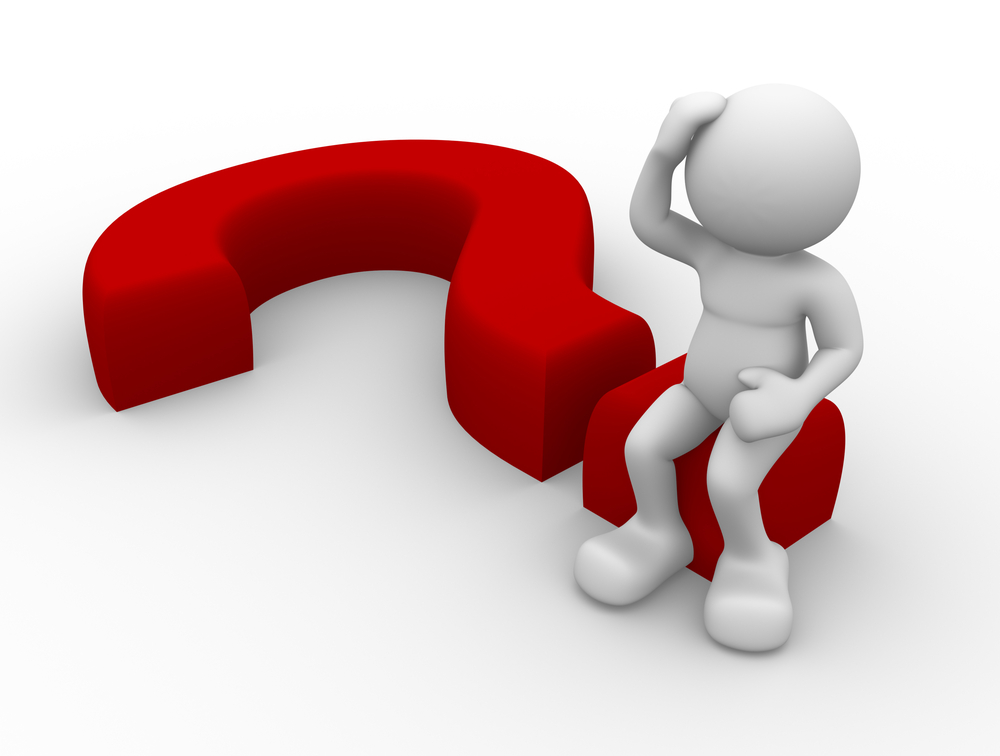 55
Main Theorem
For any n∊ℕ we give a function fn and prove that in the parallel Random Oracle Model (PROM):






Bonus: fn is an iMHF. 
E runs in constant time and has data-independent memory access pattern
Honest
Sequential Algorithm E
Time(E(fn)) = n
ST(E(fn)) = n2
Adversarial
∀ parallel algs. A
s-SS(A(fn)) = Ω(n) per eval.
for s = Ω(n/log(n))
The Parallel Black Pebbling Game
Parallel Black Pebbling Game: Same as Black Pebbling, except can touch many pebbles per iteration.


s-SS analogue: Count number of steps when at least s pebbles on graph.
Goal: Place a pebble on the sink.
Rule 1: A node can be pebbled only if all parents contain a pebble.
Rule 2: A pebble can always be removed.
G
s-SS Complexity
1-SS = 3
2-SS = 1
Lessons from SCRYPT
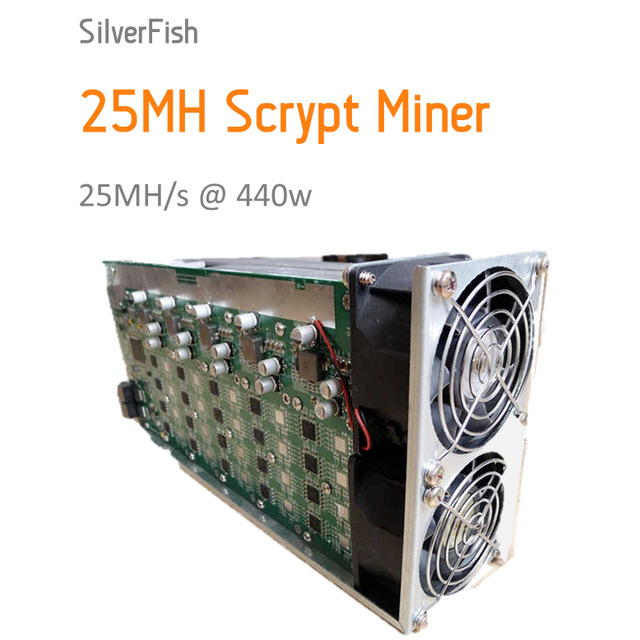 58
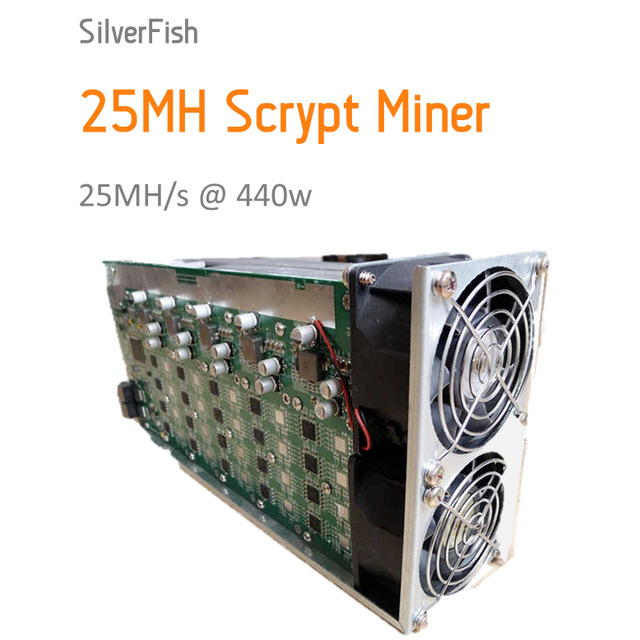 What Happened?
59
Other Applications of Depth-Robust Graphs
Proofs of Space [DFKP13]
Environmentally friendly alternative to PoW
Proofs of Replication [P19]
Proofs of Sequential Work [MMV13]
Relaxed Notion of ``Weighted Depth-Robustness” [CP18]
Relaxed Locally Correctable Codes [BGVZ19]
Blockchain Verification? Other applications?
Shorter Signatures? Shorter Public Keys?
Improved Constructions of Depth-Robust Graphs?
Computer Assisted Analysis?
Building iMHFs with Depth-Robust Graphs
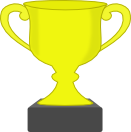 Building iMHFs with Depth-Robust Graphs
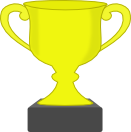 Building iMHFs with Depth-Robust Graphs
Argon2i 
Password Hashing Competition Winner
Not maximally depth-robust [AB16,AB17,ABP17,BZ18]
Implication: Efficient Pebbling Attacks
DRSample [ABP17]
Efficient construction of maximally depth-robust (asymptotic)
The concrete constants are poorly understood
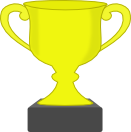 DRSample+BRG  [New]
Improves on Argon2i and DRSample
Optimal resistance to all known pebbling attacks
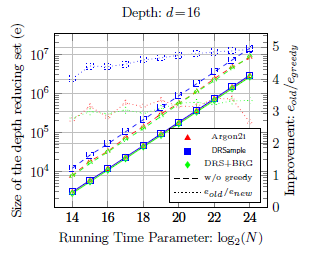 64